Tuesdays With MorrieBy Mitch Albom
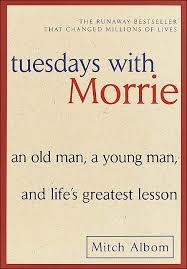 This is a true story.  Mitch and Morrie were real people.
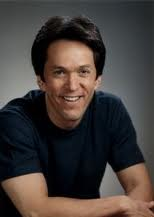 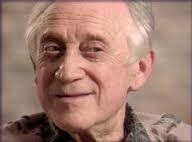 The Curriculum
Mitch just graduated from college.
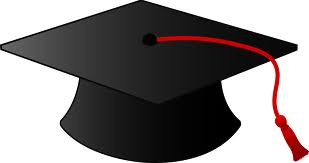 After the ceremony he went to find his favorite professor.
His name is Morrie.
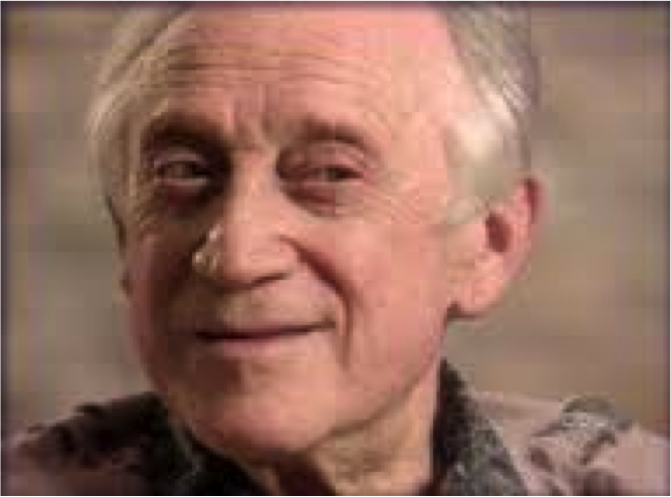 Mitch gave Morrie a goodbye gift.  The gift was a briefcase that had Morrie’s initials on it.
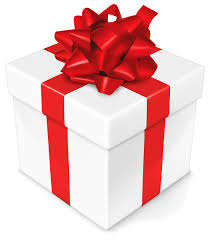 Morrie was so sad to see Mitch leave college he cried.  He asked Mitch to keep in touch.  Mitch said he would.
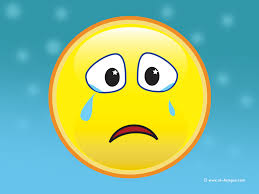 They hugged each other and said goodbye.
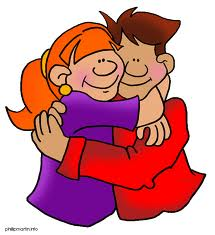 The Syllabus
16 years has passed since Mitch and Morrie said goodbye.
Morrie became very sick.  He got a disease called Lou Gehrig’s disease.
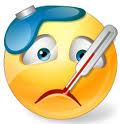 Morrie would die because of his disease.  This disease also made it hard or impossible to do things Morrie used to.
Morrie could no longer walk on his own.  He had to use a wheelchair.
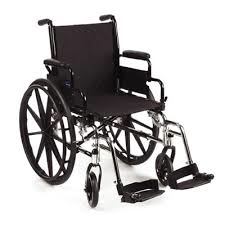 Morrie had people who would help him with other stuff.  Like eating and getting dressed.
Even though he was sick Morrie always had many visitors.  Like his family, friends, and people he worked with.
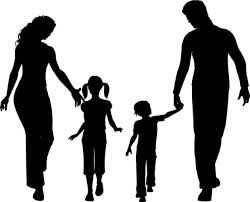 The Student
Mitch did not keep in touch with Morrie for the 16 years.
Since graduating from college a lot of things have happened to Mitch.
First Mitch’s favorite uncle died from cancer.  This made Mitch very sad.
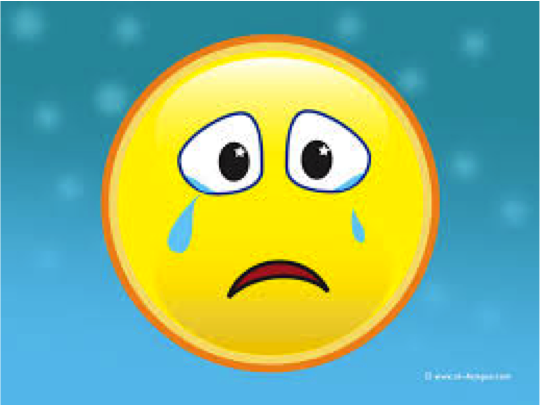 Then Mitch got a job writing about sports.
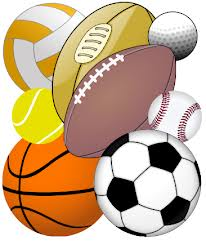 Next he bought a big house, a new car, and made a lot of money.
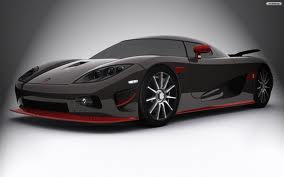 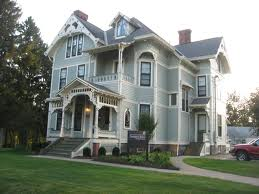 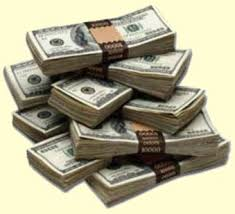 He also married a girl named Janine.  Janine loves Mitch a lot.
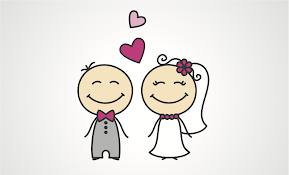 Even with all things Mitch was sad.
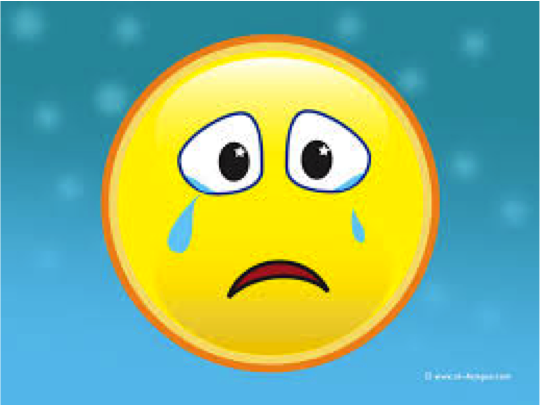 The Audiovisual
Back at Morrie’s house, Morrie was getting ready to go on TV.
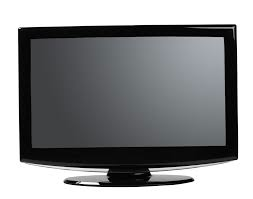 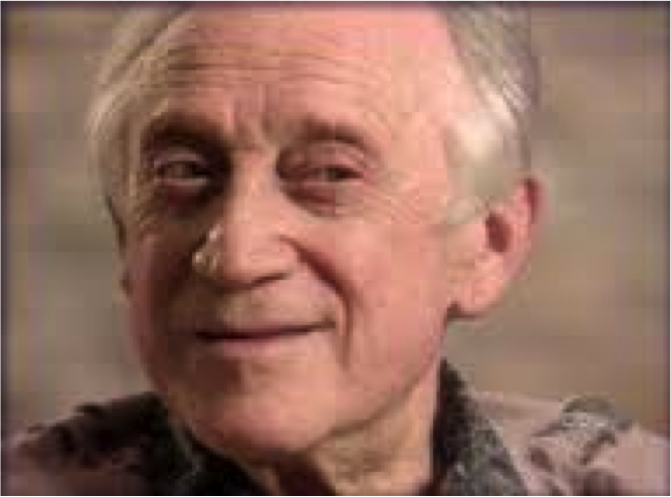 For someone was who dying, Morrie was still happy.  He wanted to share all of his lessons he learned throughout his life.  Morrie was very wise.
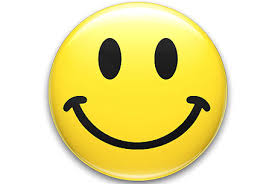 When a man named Ted Koppel found out about Morrie, he wanted to interview Morrie for his TV show called “Nightline.”
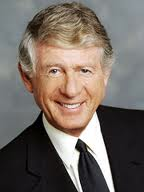 Mitch was watching TV at his home.  Mitch ended up watching the show  “Nightline.”  When he heard his professor’s name and that he was dying, he froze.
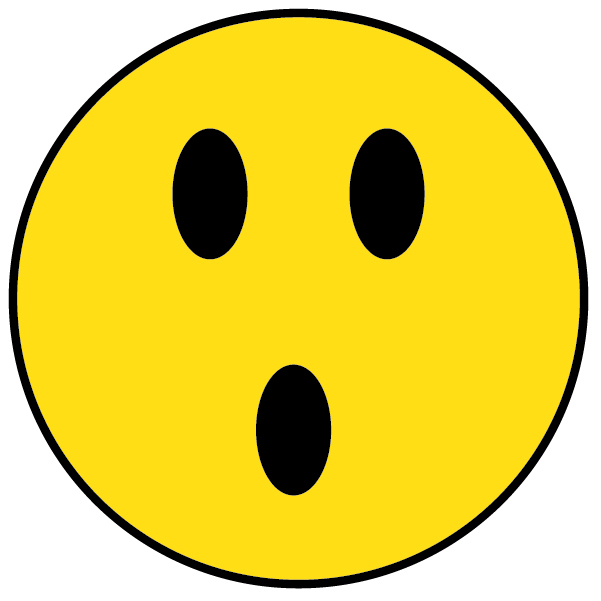 Mitch became very sad and felt very guilty for not keeping in touch with Morrie.
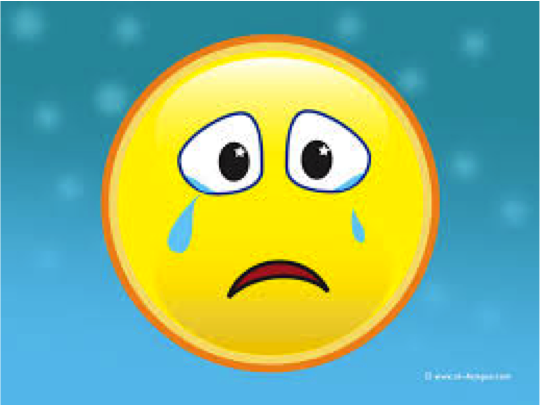 The Orientation
After seeing Morrie on TV Mitch called him.  They made plans for Mitch to come and visit Morrie.
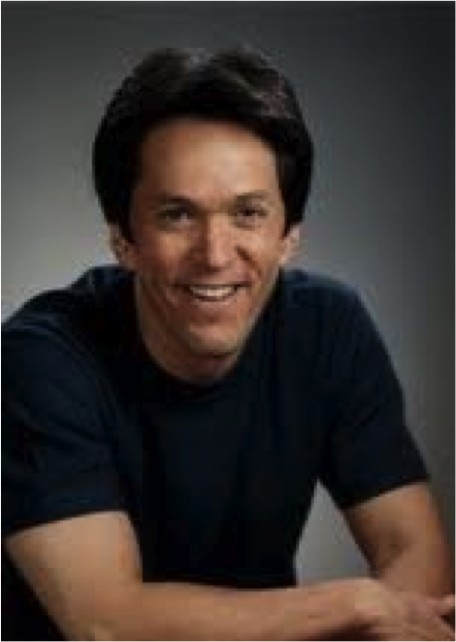 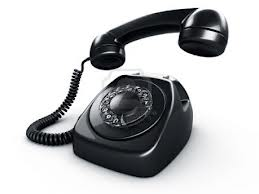 When Mitch got to Morrie’s house, Morrie was so happy to see Mitch that he gave Mitch a big hug.
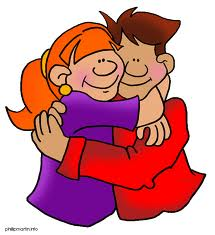 Mitch was glad he got to see his friend, but he was very sad to see how sick Morrie looked.
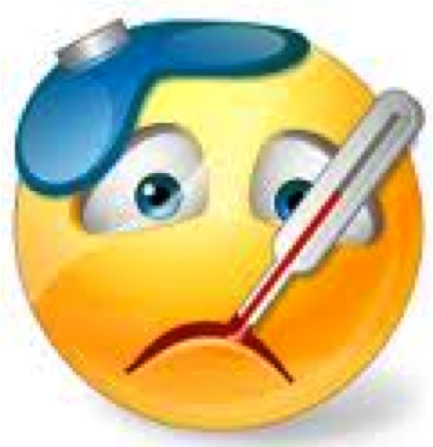 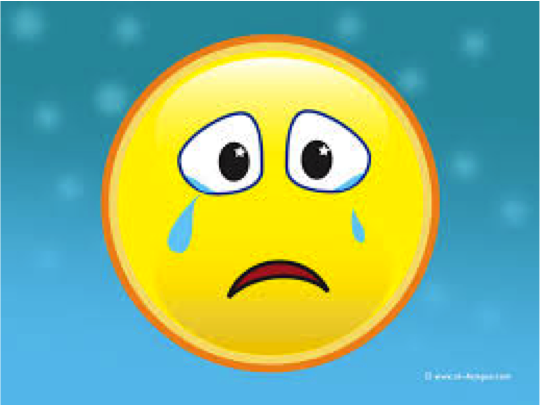 Mitch
Morrie
The Classroom
Mitch and Morrie talked for hours.
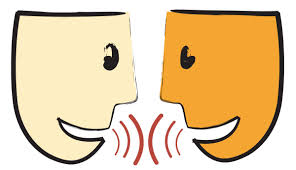 They talked about many different things.
Morrie talked about his disease and how it was going to kill him.
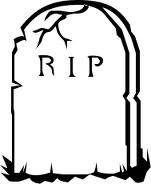 Morrie predicted that he would die from choking.  Since the disease made it very hard to breath.
After they finished talking Morrie asked Mitch to come visit him again.  Mitch promised he would.
Then Mitch went home.
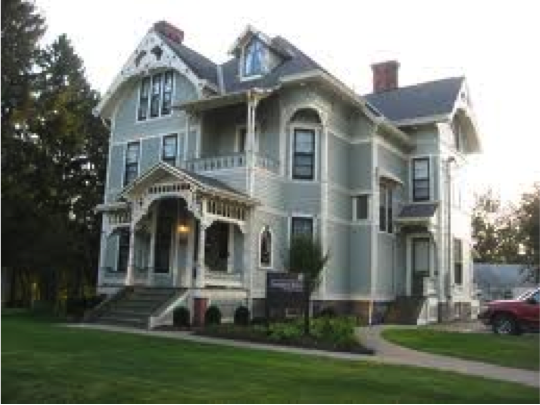 Taking Attendance
When Mitch went back home we had to go on a business trip to London.
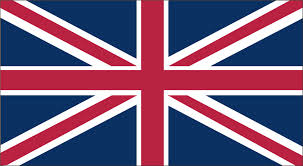 While there he realized how busy everyone seemed to be.  He thought about what Morrie said during their last visit.
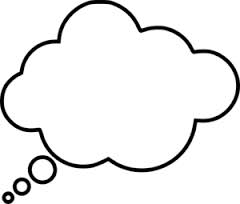 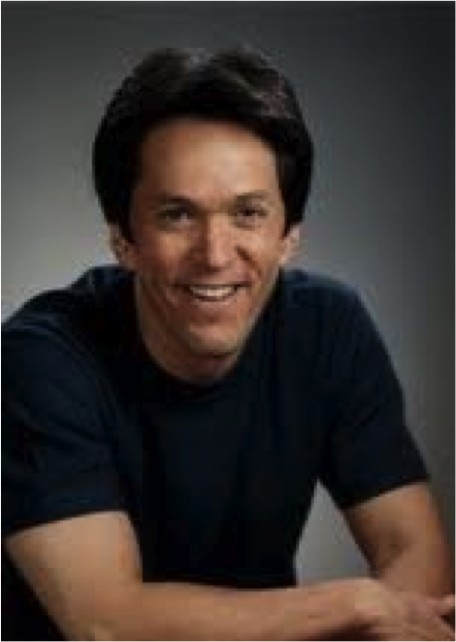 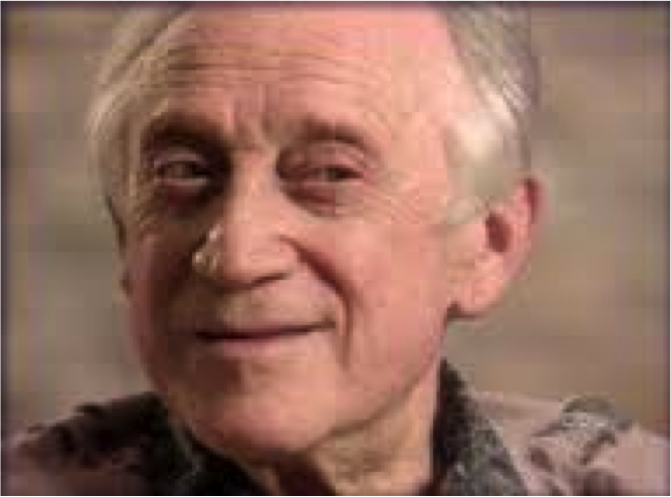 Morrie said that people think always being busy will make them happy.  But that is not true.  By being so busy you miss the small things in life that make you happy.
Mitch missed Morrie.  So he called Morrie and they planed to meet on Tuesday.
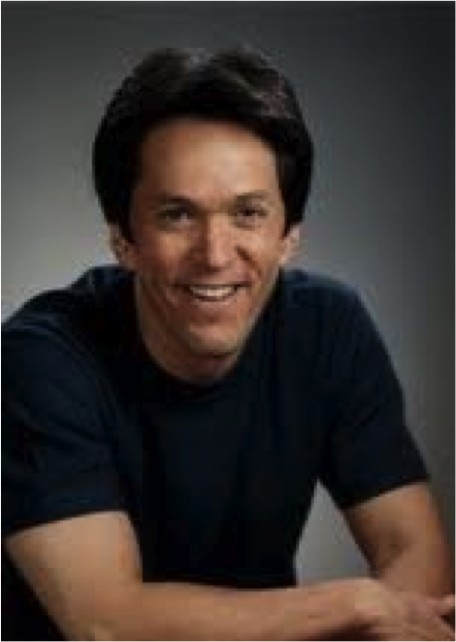 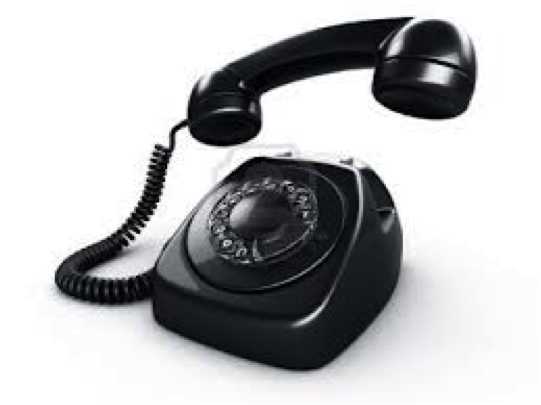 The First TuesdayWe Talked about the World
Mitch went to see Morrie.  Mitch brought a lot of food with him, because when Mitch was in college, Morrie and him would eat lunch together.
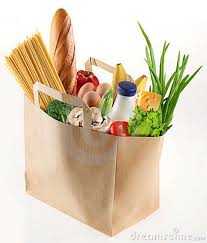 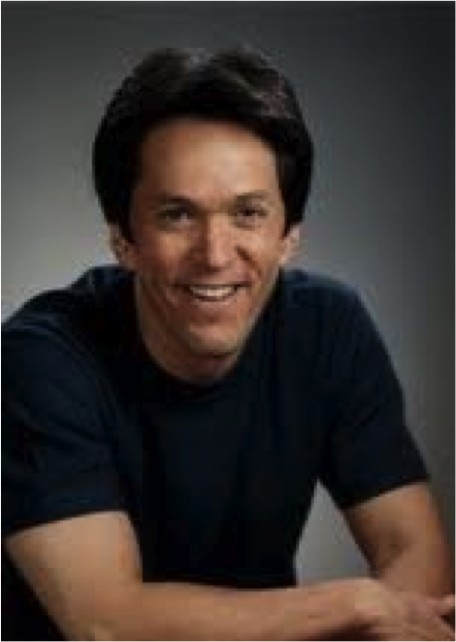 Morrie wanted to share some of his wisdom with Mitch.
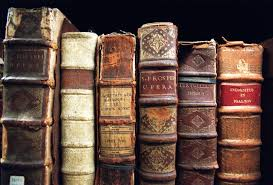 Morrie told Mitch that people need to love other people.  People also have to let people love them.  Everyone deserves love.
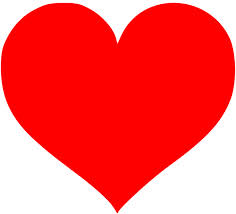 Mitch told Morrie he would see him next Tuesday.
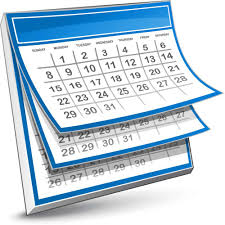 Mitch went home.
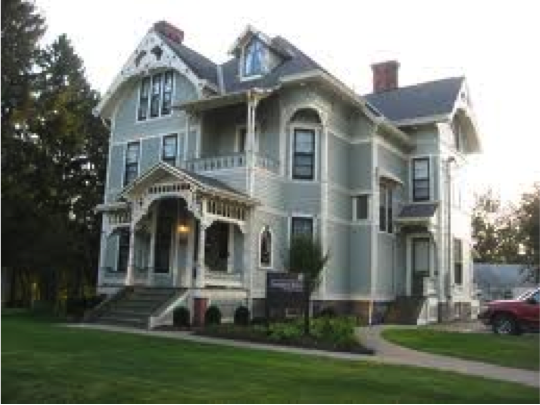 The Second TuesdayWe Talked about Feeling Sorry for Yourself
Mitch went to see Morrie again.  Mitch brought more food.
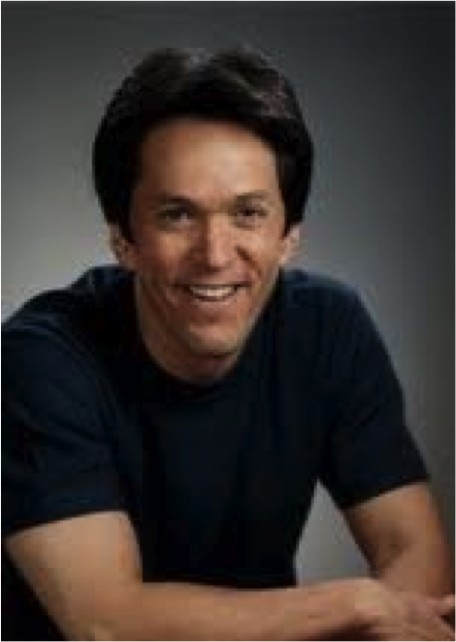 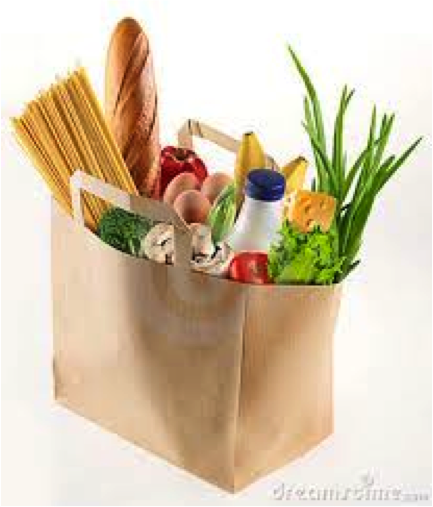 Morrie talked to Mitch about being sad about dying.
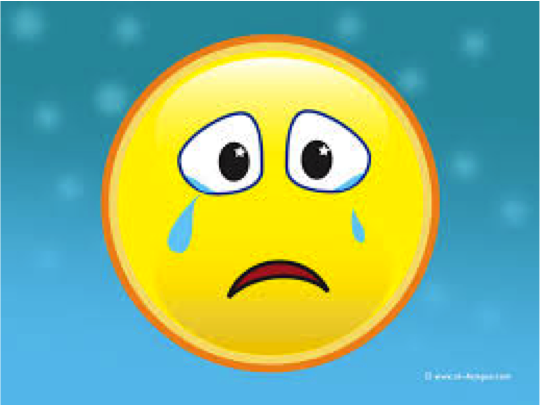 Morrie said that he cried sometimes and would feel sad.  But it was okay to feel that way.
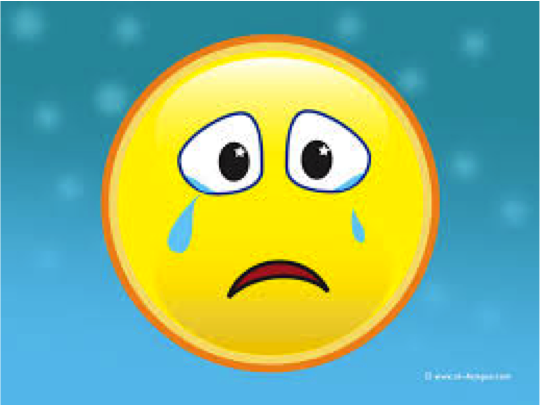 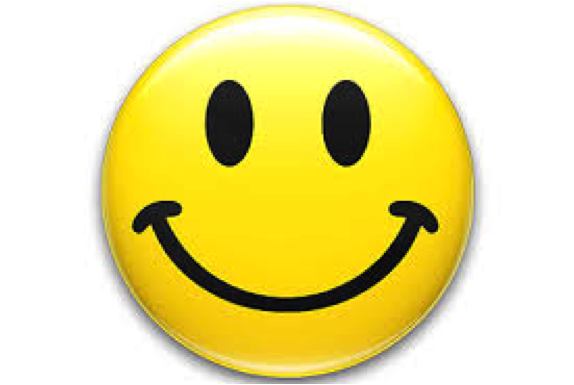 Morrie tries to stay happy though.  He says he is lucky because it gets to say goodbye to his friends and family before he dies.
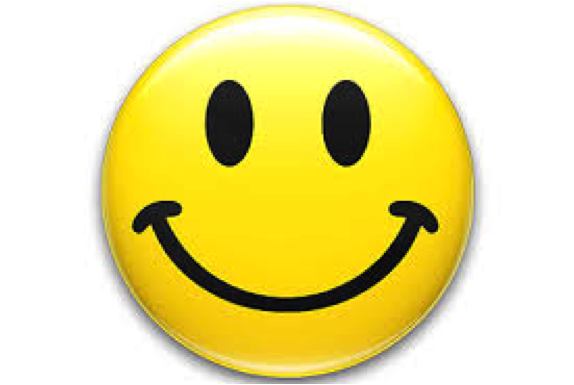 Mitch went home.
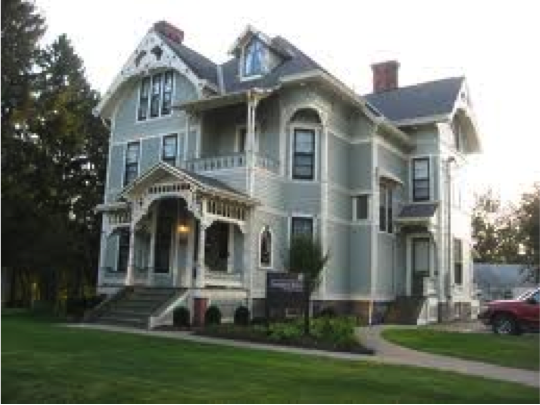 The Third TuesdayWe Talk about Regrets
Mitch went to see Morrie again.  Mitch brought more food.
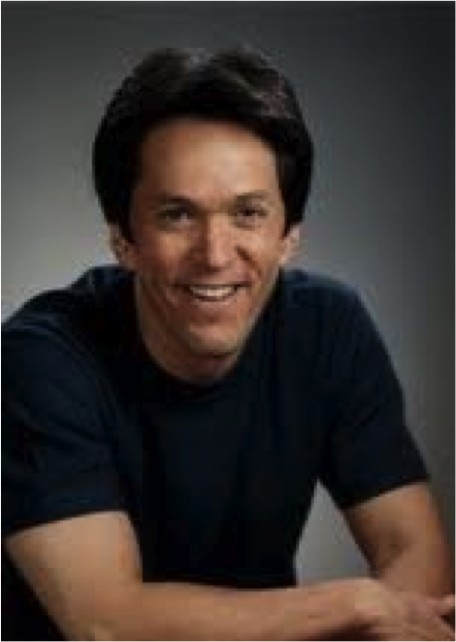 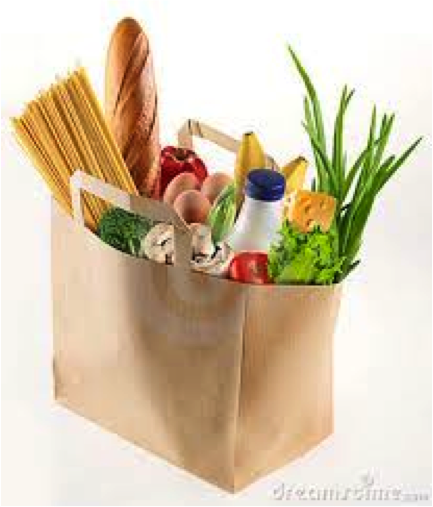 This time Mitch brought a tape recorder.  He wanted to record what Morrie and him talked about.  That why he would not forget Morrie after Morrie died.
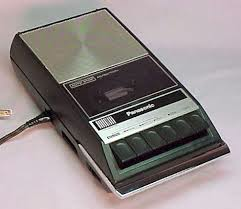 Today Mitch and Morrie talked about how people look at how they are living.
Morrie told Mitch that it is important that people reflect on how they live their lives.
Morrie says that people need to see what they are missing from their lives.  That way they can find whatever they are missing and be happy.
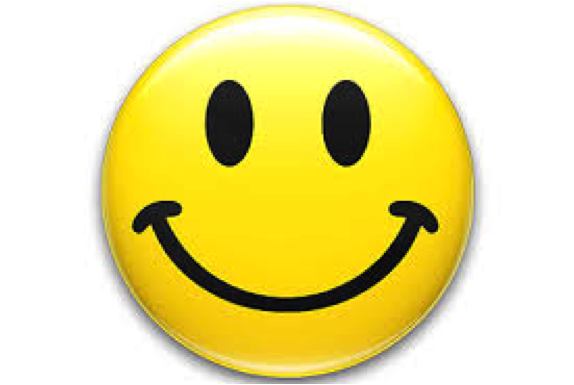 Mitch goes home.
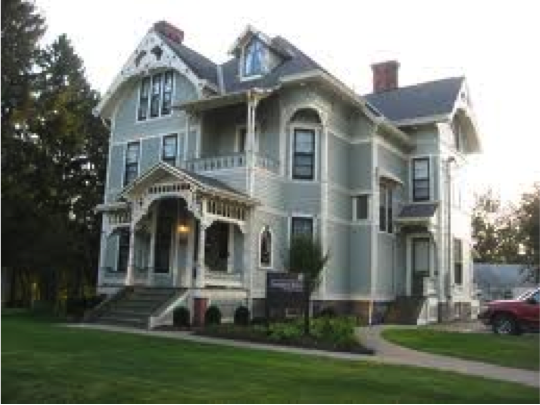 The Audiovisual, Part Two
Ted Koppel interviews Morrie again.
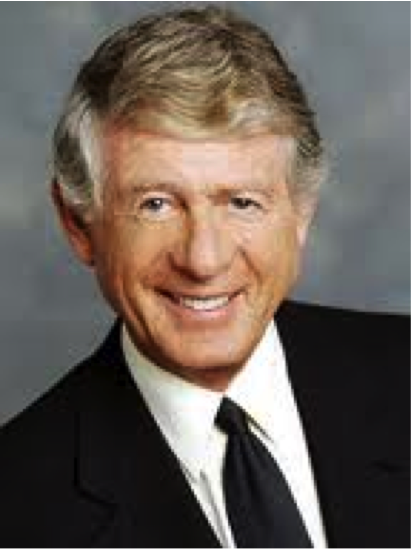 Ted and Morrie are starting to become friends.
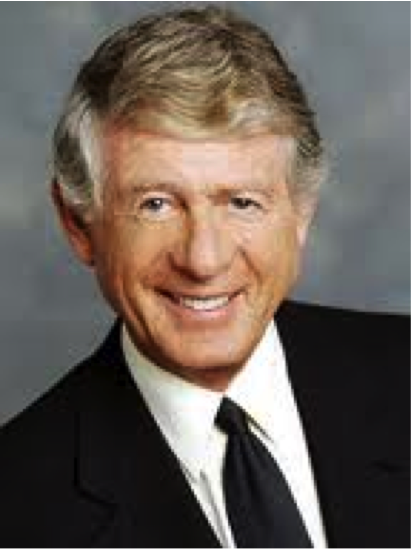 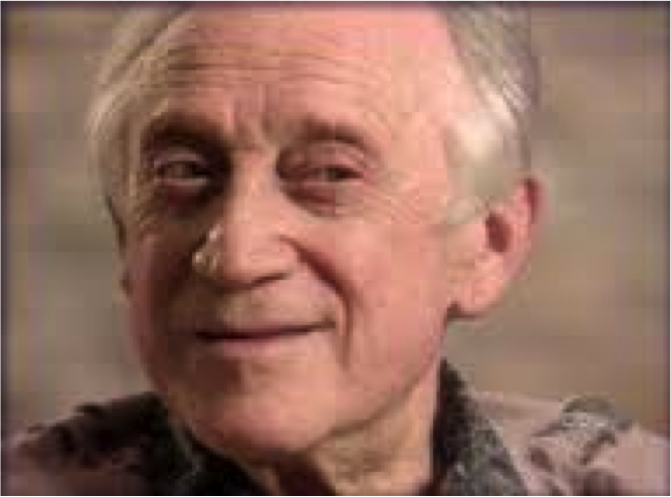 Since Morrie was on TV before he has gotten a lot of letters from people.
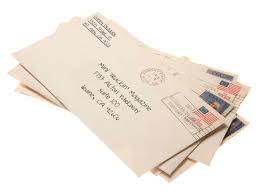 Ted and Morrie talked about a letter he received from a teacher.  She had nine students who all had a parent died.
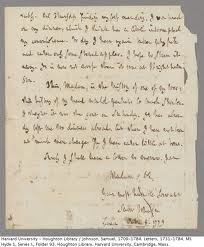 This letter reminded Morrie of when his mom died.  This made Morrie very sad and he cried on TV.
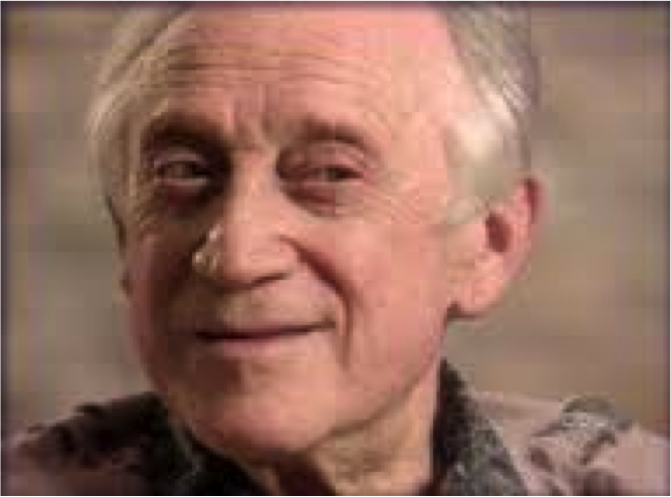 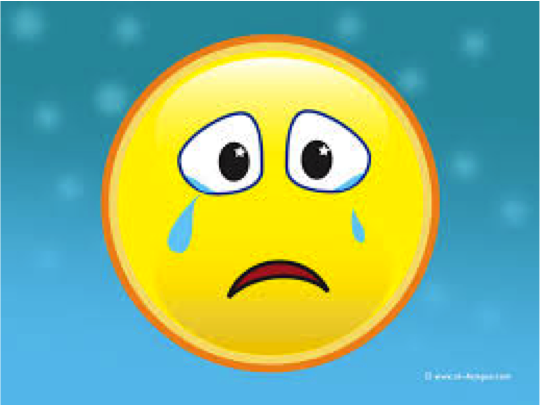 The Professor
Morrie remembers when he was eight years old.
One night his father received a telegram.  Since his father couldn’t read Morrie had to read what it said to him.
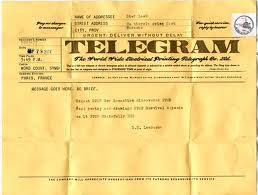 The telegram said his mother had died.  This made Morrie very sad.  Morrie cried.
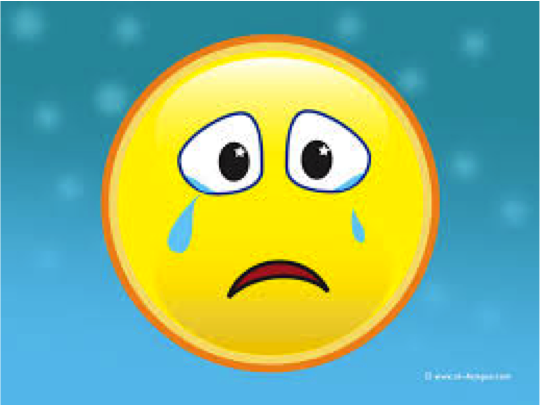 Morrie had a younger brother named David.
David became sick one day and could not move his body.  David had polio. This made Morrie sad.
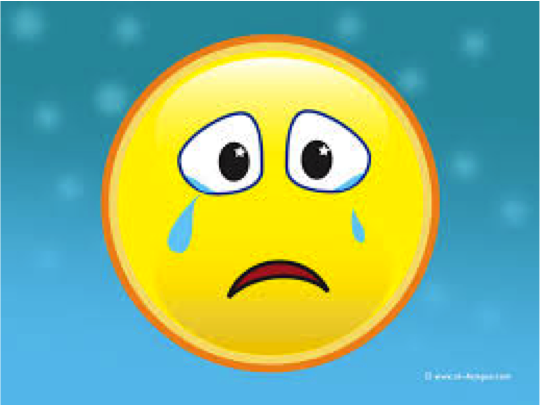 Morrie’s dad married a women name Eva.
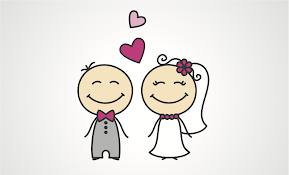 Eva loved Morrie and Morrie loved Eva.  Eva made Morrie happy.
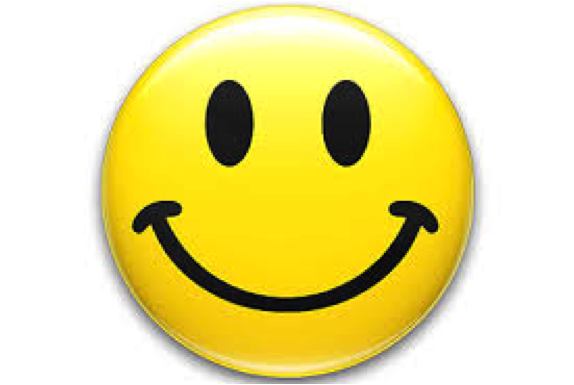 Morrie was not allowed to tell David about his mother.  Morrie’s dad wanted David to think Eva was David’s mother.  This made Morrie sad.
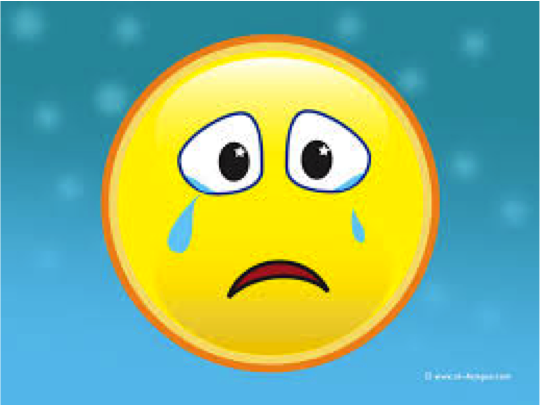 Many years passed.
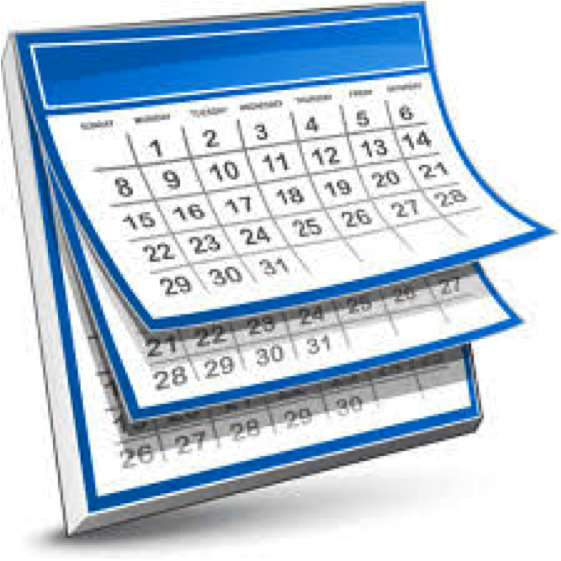 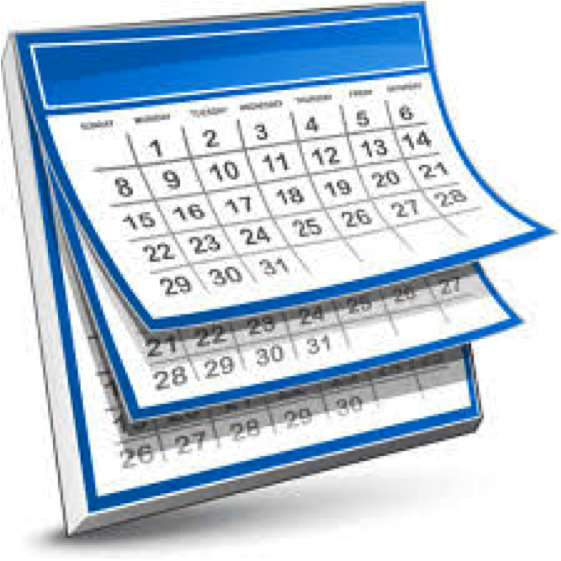 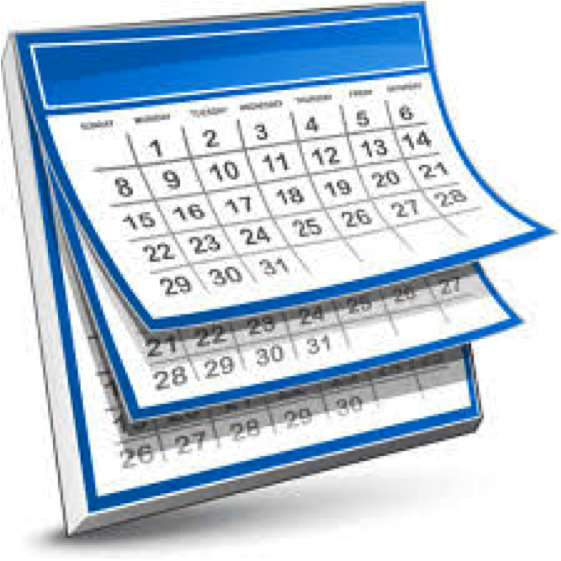 Morrie’s father died of a heart attack.  Morrie was not sad.  Morrie did not like his father.
The Fourth TuesdayWe Talked about Death
Mitch visits Morrie again. Mitch brings more food.
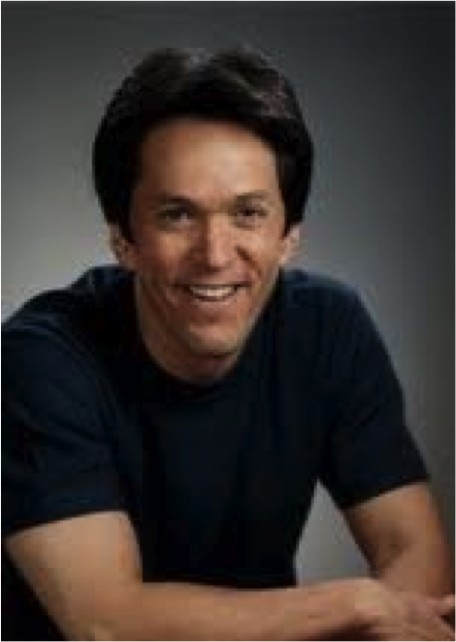 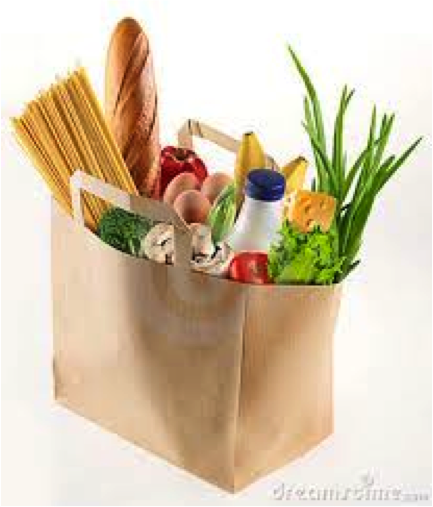 Morrie is starting to look sicker.  He now needs a machine to help him breath.
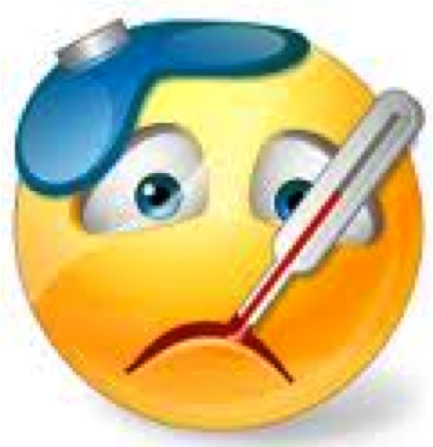 Mitch and Morrie talk about how a person can prepare to die.
Morrie says you need to live like it is your last day.
Morrie points out to Mitch that a person truly knows how to live once they know how to die.
Mitch goes home.
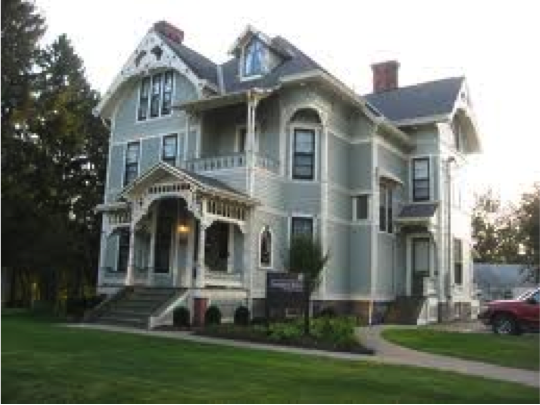 The Fifth TuesdayWe Talked about Family
Mitch visits Morrie again.  Mitch brings more food.
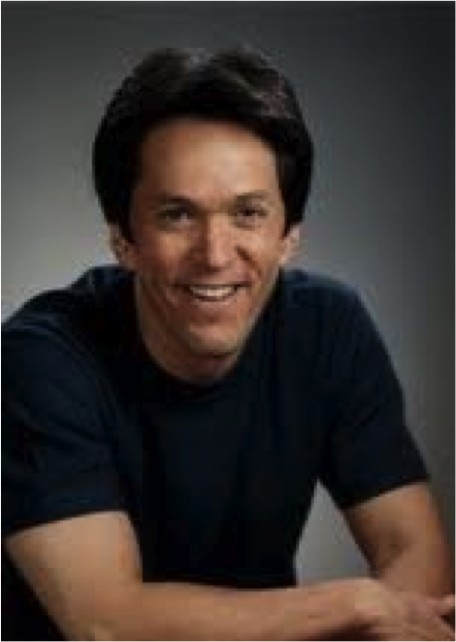 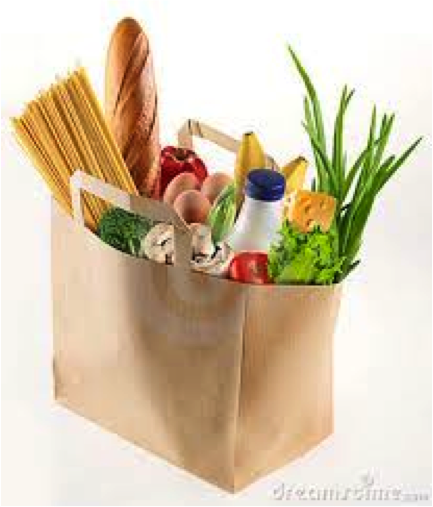 Morrie looks sicker.  This makes Mitch sad.
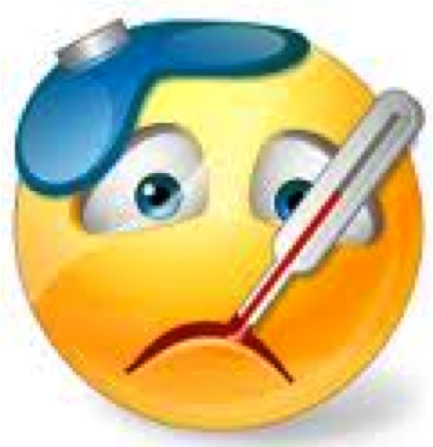 Mitch and Morrie talk about family.
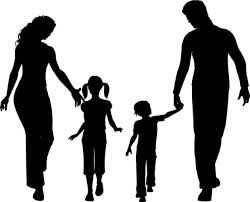 Morrie tells Mitch that family is very important.  Friends come and go but you will always have family.
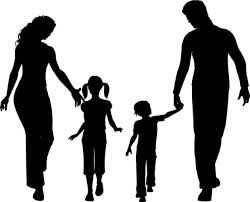 Mitch tells Morrie that he is not sure if he wants to have children.  Morrie does not tell Mitch if he should or should not have children.  Instead Morrie tells Mitch “There is no experience like having children.”
This makes Mitch wonder how he would feel if he had no children and ended up being like Morrie one day.
Mitch goes home.
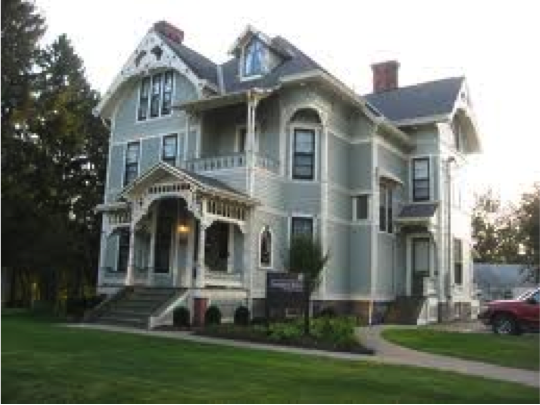 The Sixth TuesdayWe Talk about Emotions
Mitch visits Morrie and brings more food with him.
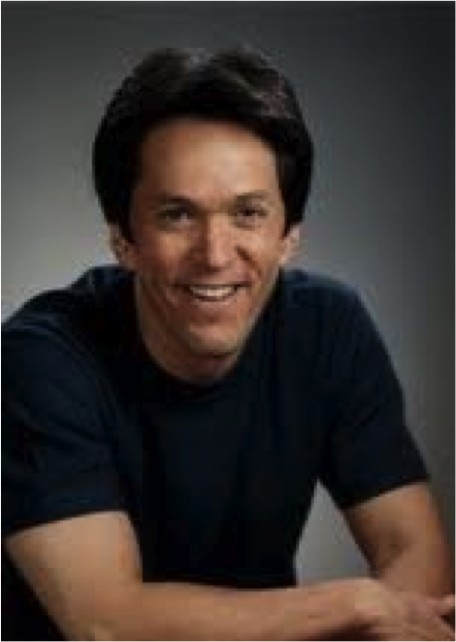 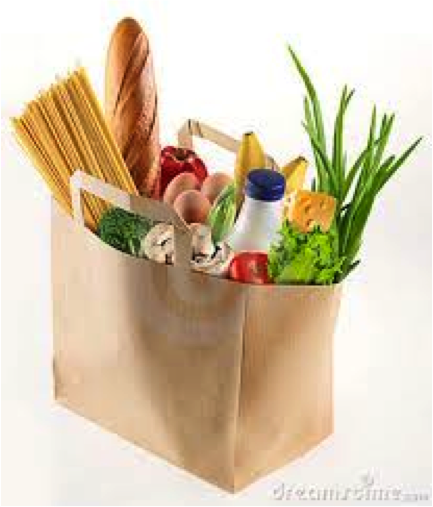 When Mitch gets to the front door he is greeted my Charlotte, Morrie’s wife.
Mitch is surprised to see her.  She is usual at work when Mitch visits Morrie.
Charlotte tells Mitch that Morrie is feeling sick today.  Charlotte looks tired and worried.
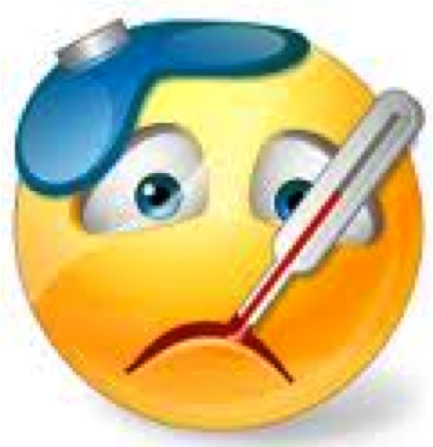 Charlotte tells Mitch that Morrie can no longer eat the food Mitch is bringing, Mitch feels bad about bringing the food.
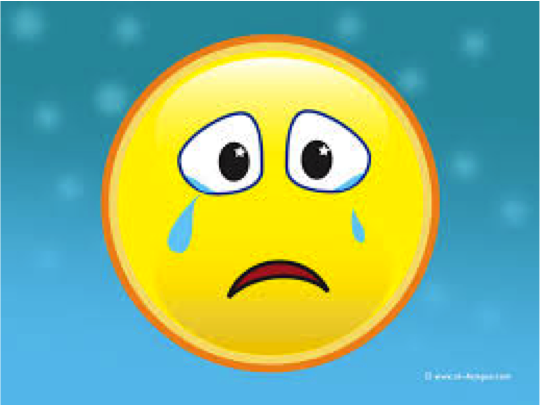 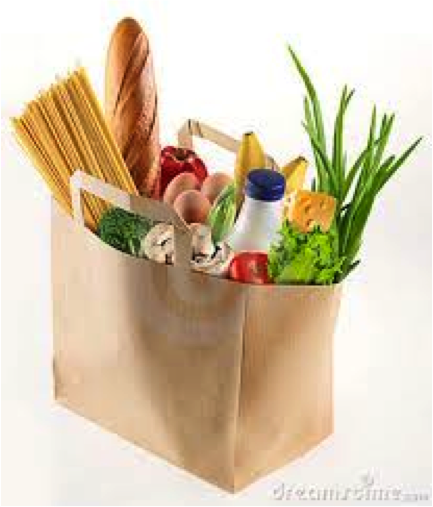 When Mitch sees Morrie, Morrie is coughing a lot and is having trouble breathing.
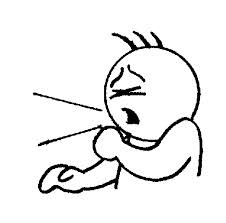 When Morrie stops coughing he tells Mitch that is he trying not to think about the coughing and his trouble breathing.  He explains thinking about it makes him scared.
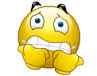 Morrie starts to cough again.  Mitch tries to help Morrie by slapping him on the back.
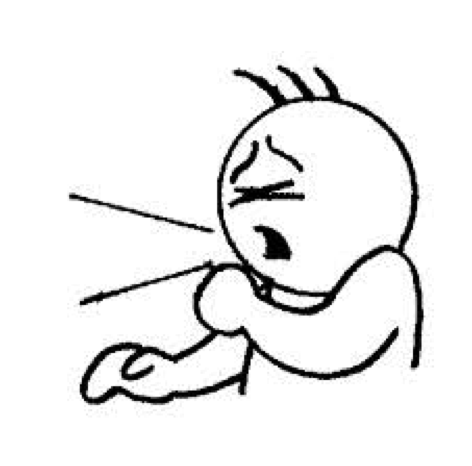 After the coughing stops Morrie tells Mitch that he doesn’t want to die when he is coughing and having trouble breathing.
Morrie wants to die peacefully in his sleep, so he won’t feel any pain.
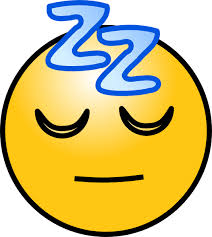 Mitch goes home.
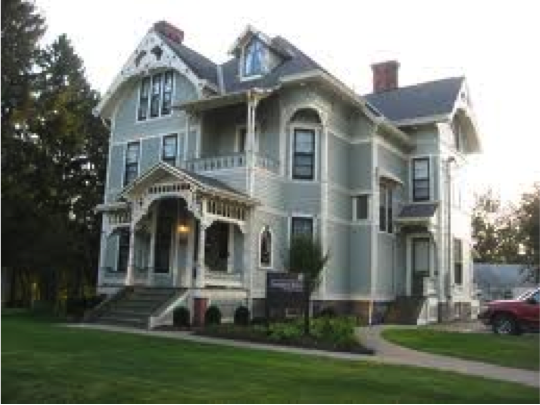 The Seventh TuesdayWe Talk about the Fear of Aging
Mitch visits Morrie again.  Mitch stills bring food because even though Morrie can’t eat it, Mitch still wants to help Morrie in someway.
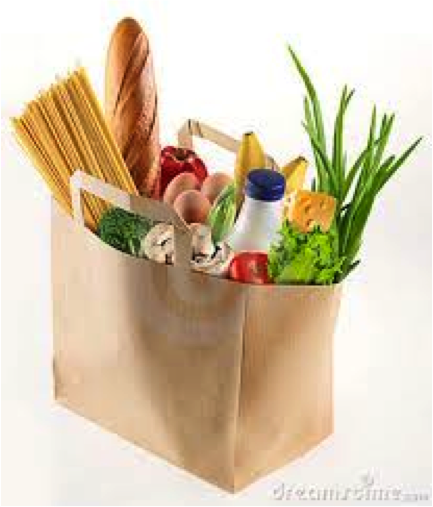 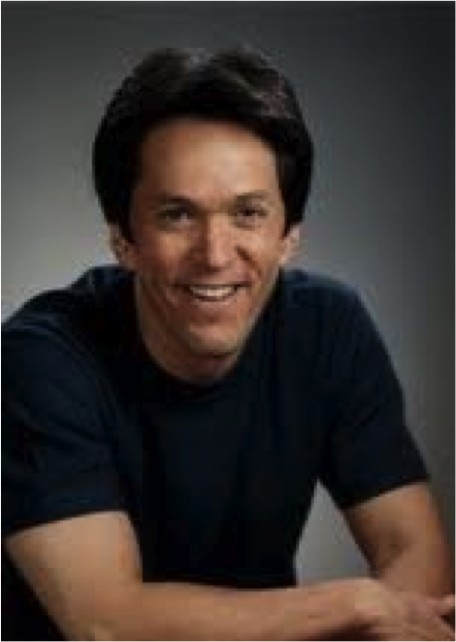 Today Mitch asks Morrie if is jealous of people younger than him. Morrie says no.  He explains that he already was young once and it is other people’s turn to be young.
Mitch goes home.
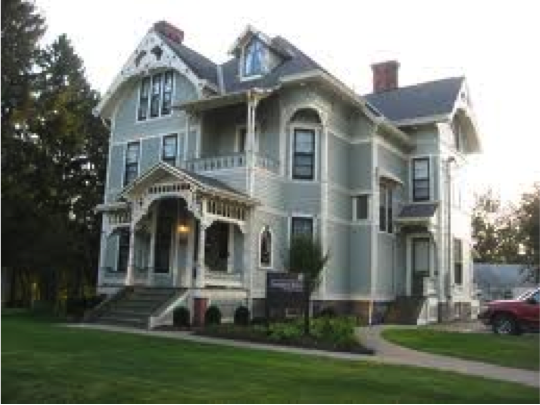 The Eighth TuesdayWe Talk about Money
Mitch visits Morrie again and brings food.
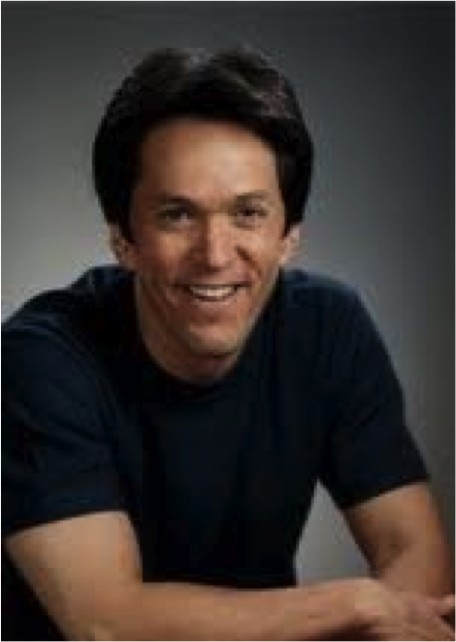 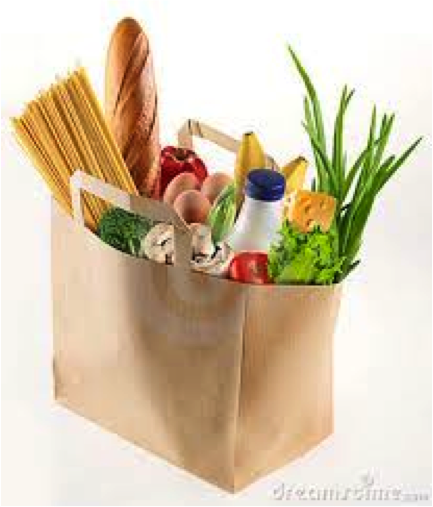 Today Morrie explains to Mitch that money does not make you or other people happy.
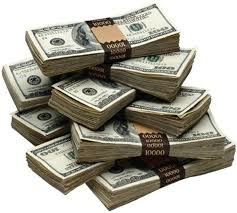 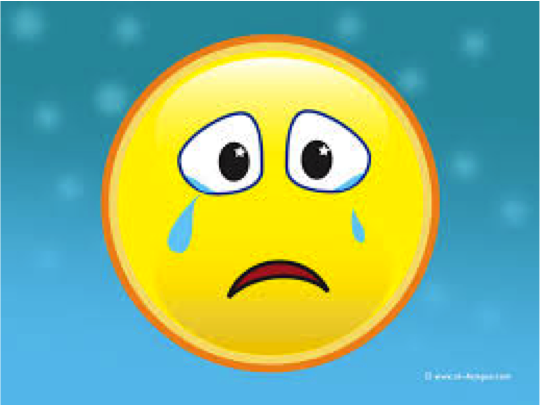 Morrie explains that giving people your time is better than giving money.  He tells Mitch that he could volunteer and love people more.
Mitch goes home.
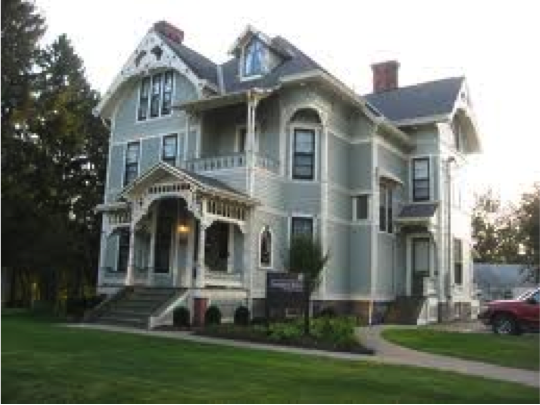 The Ninth TuesdayWe Talk about How Loves Goes On
Mitch visits Morrie again.
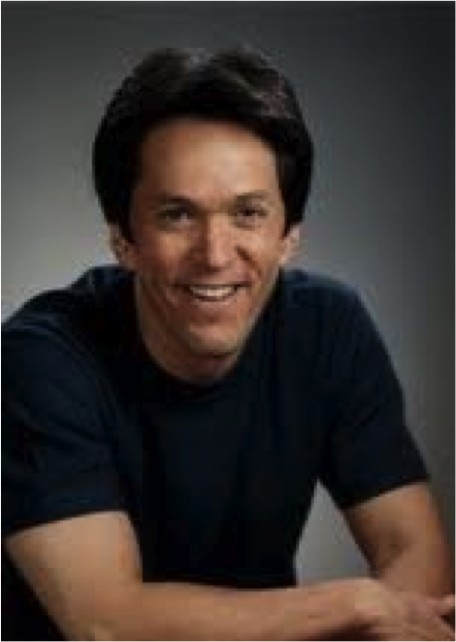 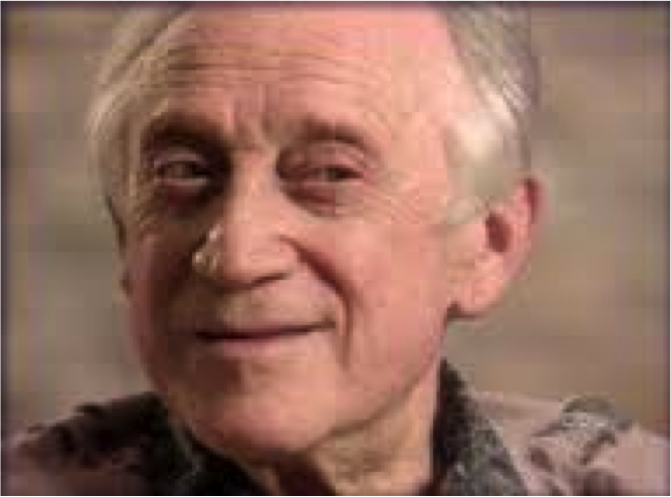 When Mitch sees Morrie, Morrie looks very sick.
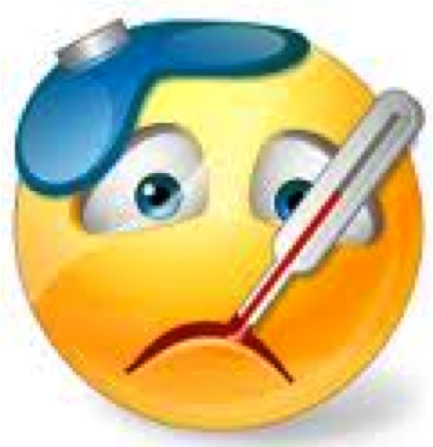 Morrie tells Mitch that he was wondering if people would forget about him when he died.  But Morrie said that he don’t think people will forget about him, since he has so many people who love him.
Morrie also tells Mitch what he wants written on his tombstone.  He wants “A Teacher to the Last.”
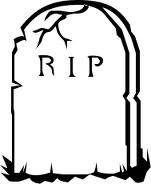 Mitch goes home.
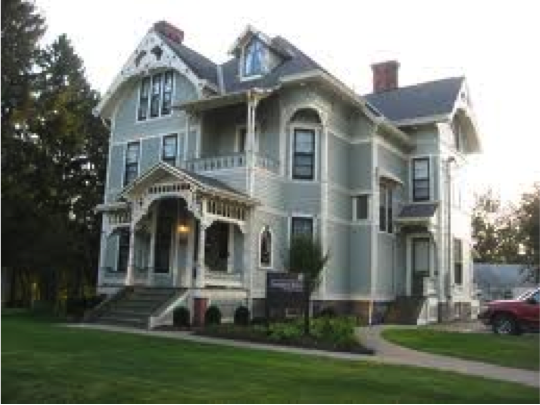 The Tenth TuesdayWe Talk about Marriage
Mitch and his wife Janine go to visit Morrie.  Mitch brings more food with them.
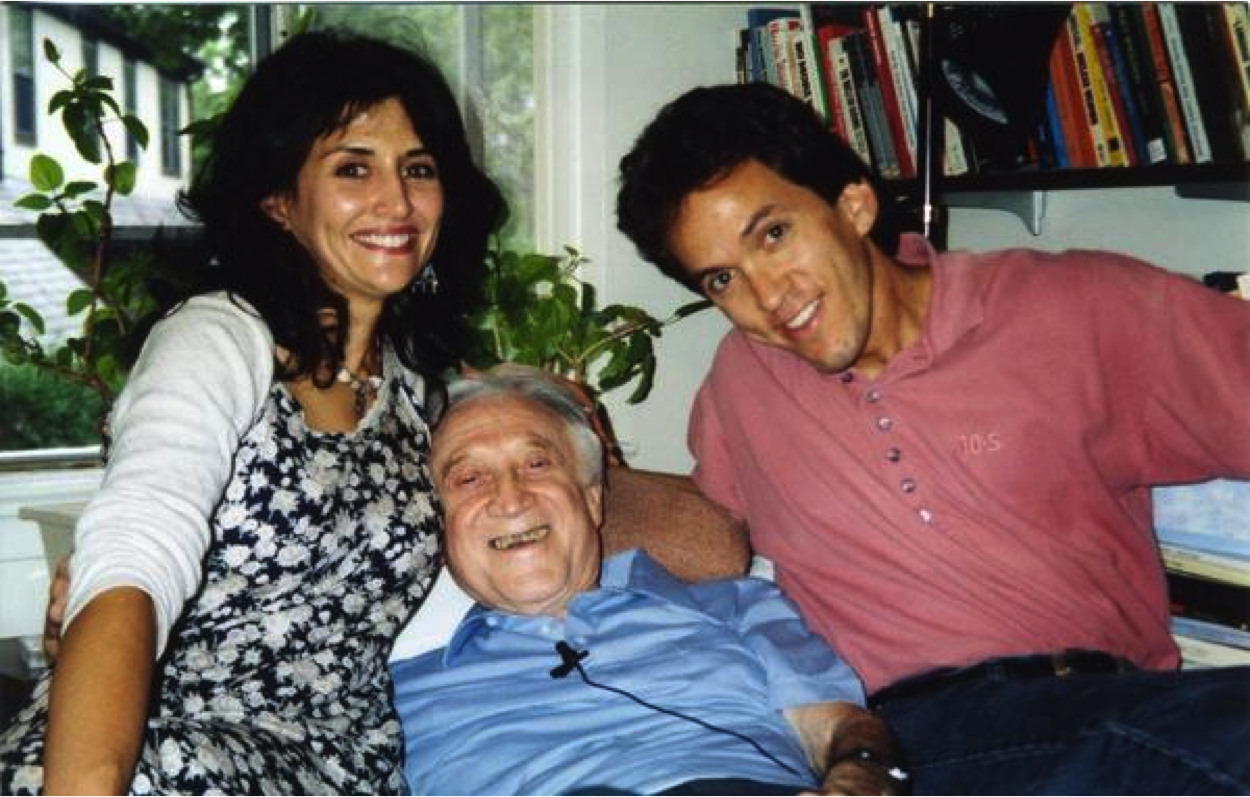 Morrie and Janine talk about their lives.  Morrie knows that Janine is a singer.  He asks Janine to sing a song for him.
Usually Janine does not like to sing for people, but she sings a beautiful song for Morrie.
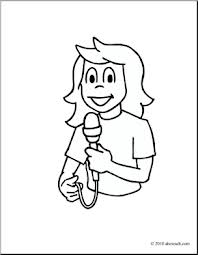 After the song Mitch, Morrie and Janine talk about marriage.  Morrie says for a marriage to work you need to respect the other person.  Learn how to compromise and you need to be truthful.
Morrie also stresses that people need to realize that marriage is important.
Morrie explains that people who do not get married will wish they did when they are older.
Mitch and Janine go home.
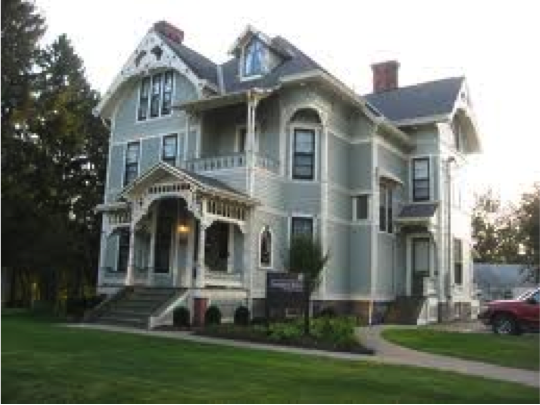 The Eleventh TuesdayWe Talk about our Culture
Mitch visits Morrie again.
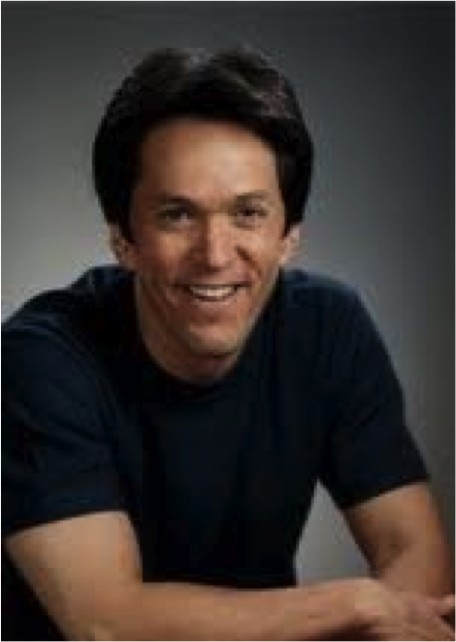 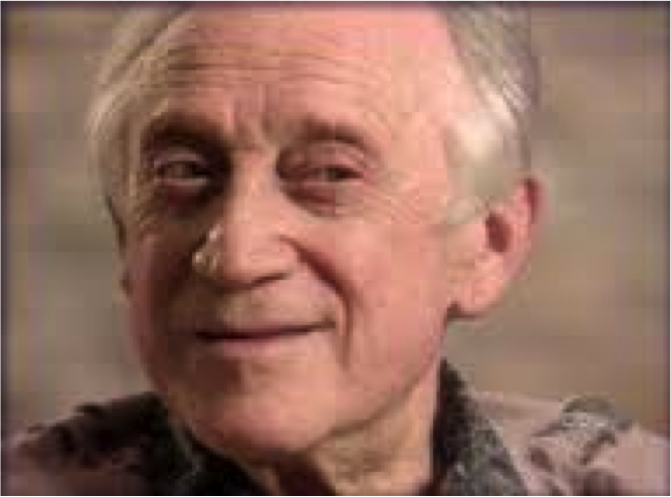 Morrie is getting very sick and is having a very hard time breathing.  Morrie starts to cough very badly and Mitch has to hit in on the back to make him stop.
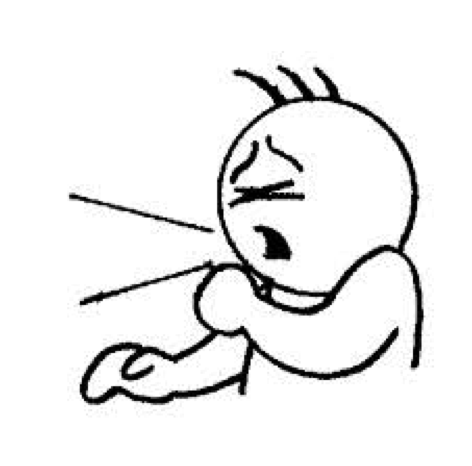 When Morrie stops coughing Mitch and him talk about the culture of America.
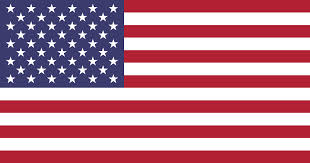 Mitch feels that Americans are selfish and Morrie explains to him that to fix this we need to invest in people.
Mitch goes home.
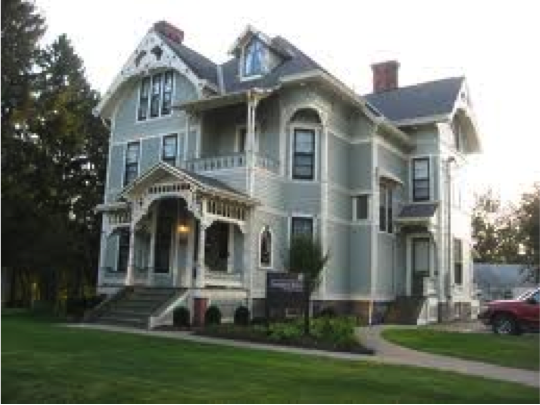 The Audiovisual, Part Three
Ted Koppel interviews Morrie again.
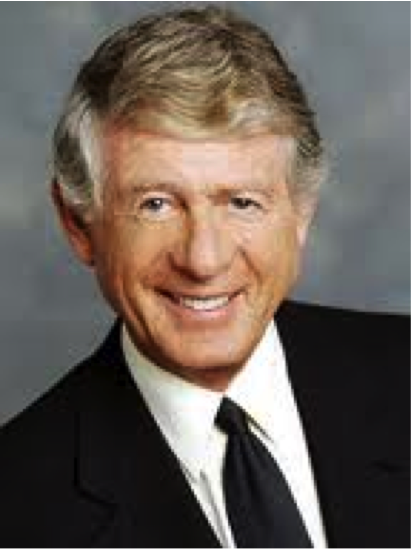 Ted and Morrie are friends now.
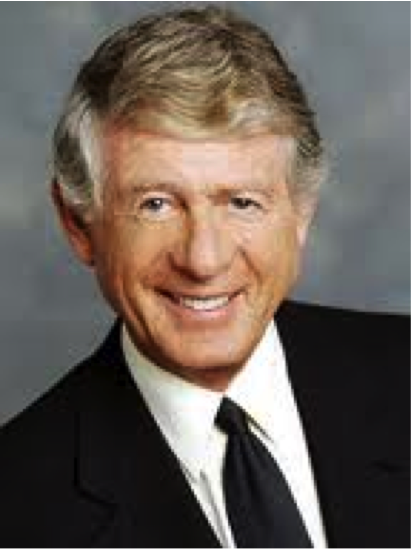 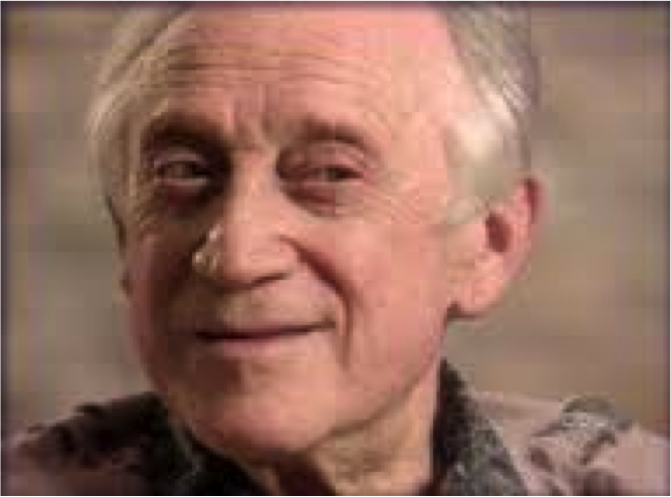 During the interview Morrie tells Ted that he is ready to die and that he admires other people who have ALS.
At the end of the interview Morrie tells Ted he has been talking to God.
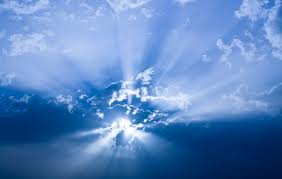 The interview is over and Ted goes home.
The Twelfth TuesdayWe Talk about Forgiveness
Mitch visits Morrie again.
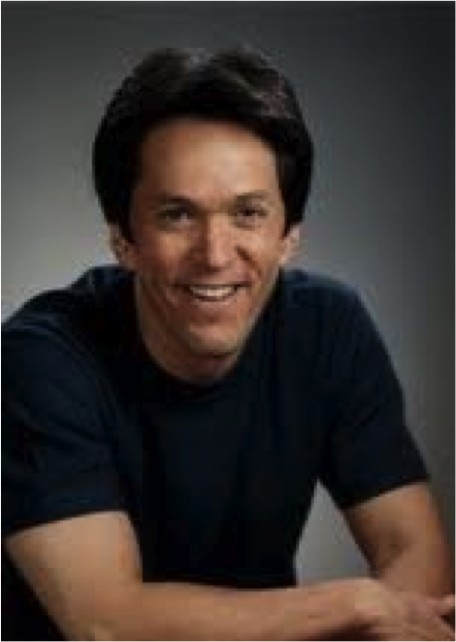 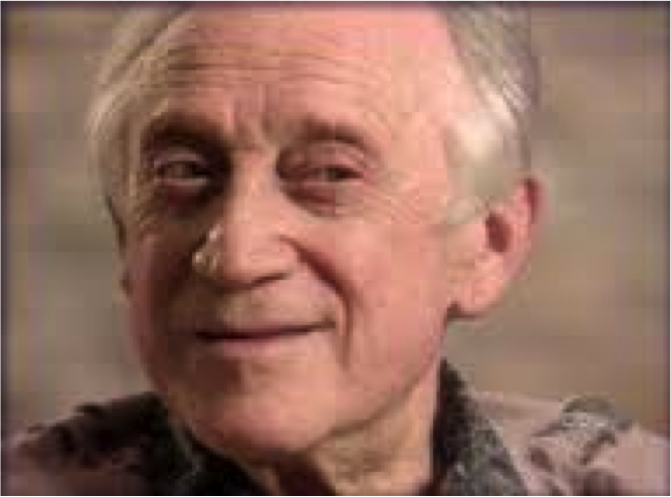 Morrie talks to Mitch about forgiveness.
Morrie stresses that everyone needs to forgive themselves and then forgive everyone else.
Morrie explains to Mitch you should never not forgive someone.  Morrie had a friend Norman.  Norman made Morrie mad one day and Morrie never forgave him.
Norman died and Morrie is very sad that he never forgave him.
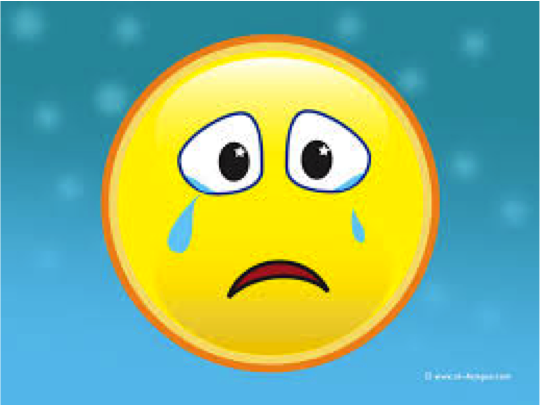 Later on in the day Morrie tells Mitch that if he could have another son he would pick Mitch.  This made Mitch happy.
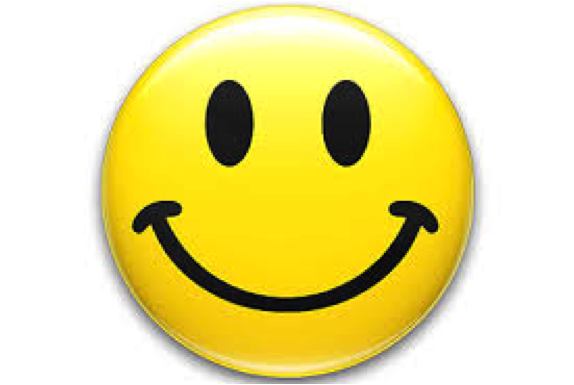 Morrie then tells Mitch he picked a spot to be buried.  He wants to be buried on a hill under a tree by a pond.
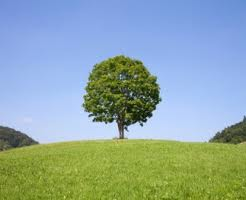 Morrie asks Mitch if he will visit his grave.  Mitch says he will, he also tells Morrie is will visit on a Tuesday.
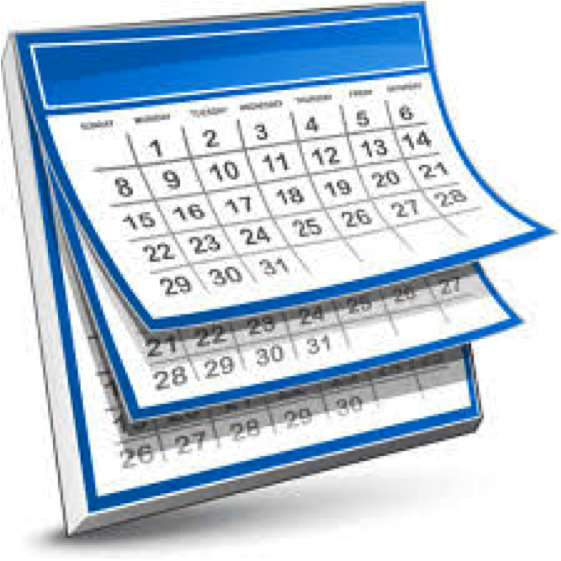 Mitch went home.
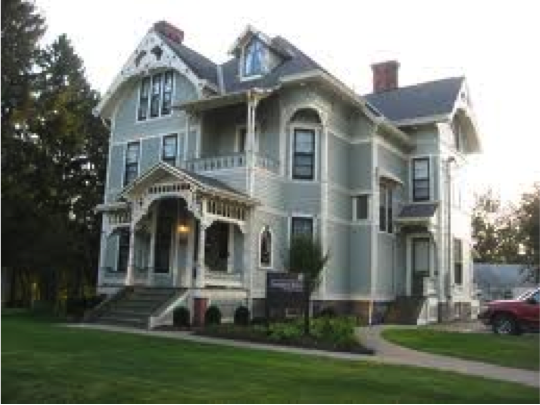 The Thirteenth TuesdayWe Talk about the Perfect Day
Mitch visits Morrie again.
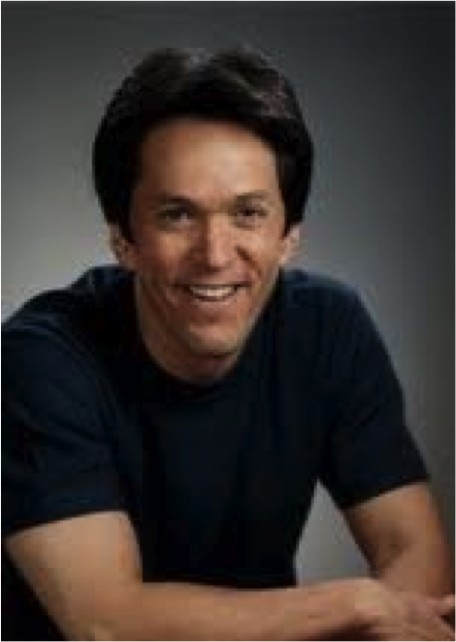 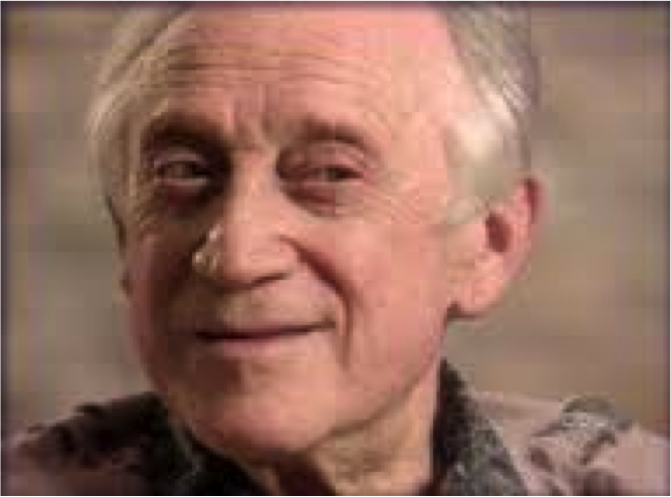 When Mitch sees Morrie, Morrie is very sick and using the machine to breath.
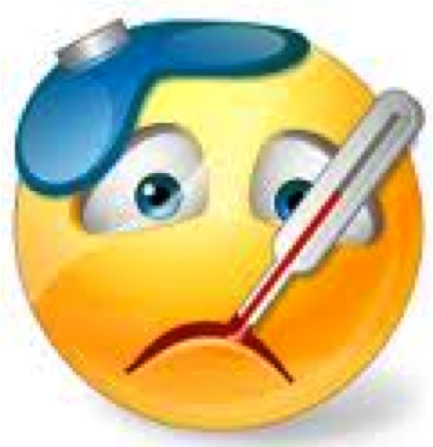 Morrie tells Mitch that he wants to be cremated.
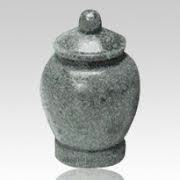 Mitch asks Morrie what Morrie would do if he was healthy again for one day.
Morrie answers that he would exercise, go out to lunch with friends, take a walk in the evening, enjoy a good dinner, and dance for the rest of the night.
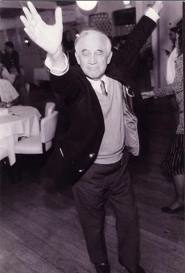 Mitch realizes that Morrie used to do that everyday.  Thus Mitch realizes that Morrie is telling Mitch that everyday is a perfect day.
Then Mitch went home.
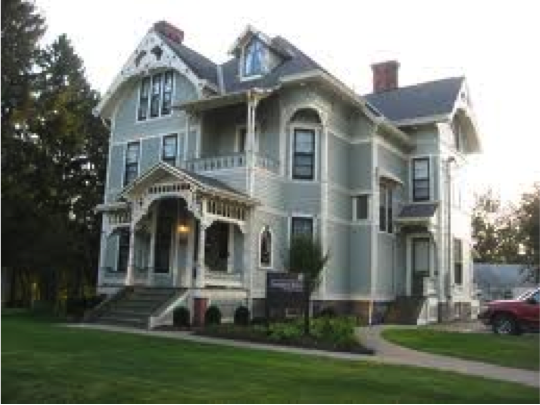 The Fourteenth TuesdayWe Say Good-Bye
Mitch visits Morrie again.
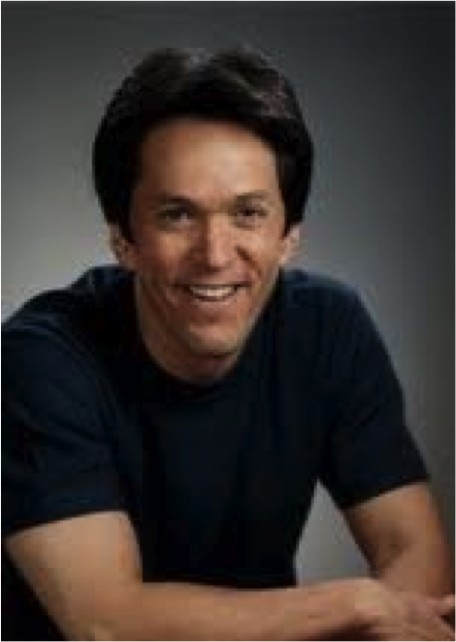 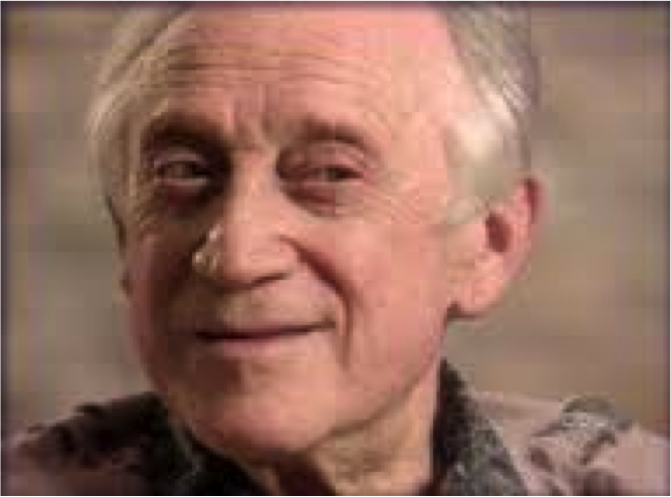 When Mitch sees Morrie he is lying in his bed.  Morrie is closed to dying.
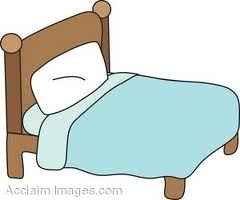 Morrie is barely able to speak to Mitch.  Morrie and Mitch tell each other that they love one another.
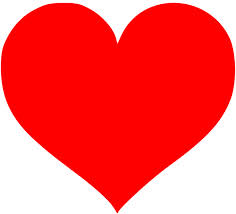 Mitch tells Morrie he will see him next Tuesday but Mitch knows Morrie is going to die before then.
Mitch kisses Morrie on the head and then cries.
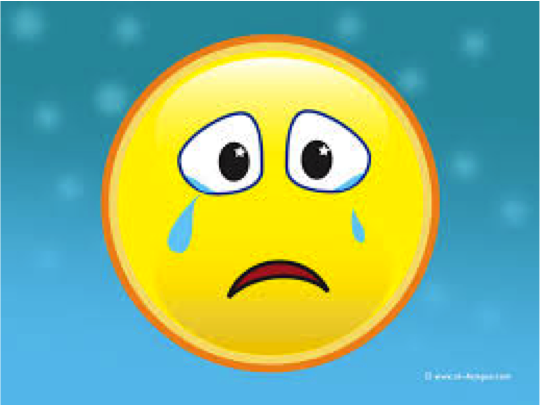 Mitch goes home.
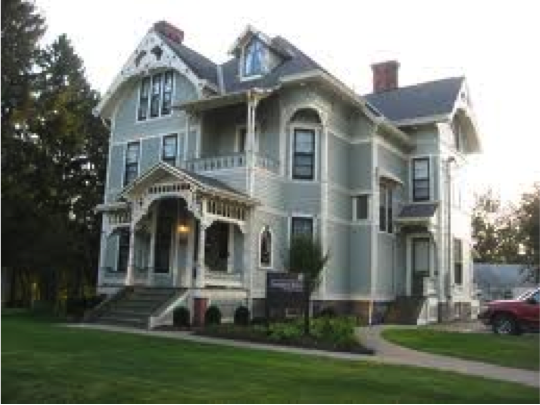 Graduation
Morrie dies that Saturday in the morning.
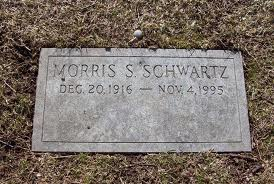 The funeral for Morrie was small and everyone was sad.
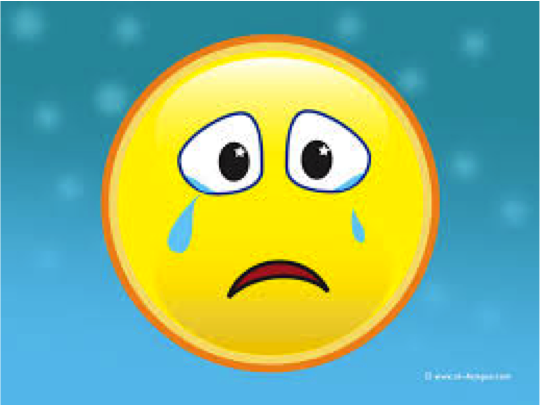 Mitch talked to Morrie in his head during the funeral.  Even though Morrie could not respond to Mitch, this made Mitch feel better.
Conclusion
Mitch turned all of his talks with Morrie into the book you just read.
Morrie and Mitch came up with the title together.